１　年
け
い
さ
ん
ぴ
ら
み
っ
ど
となりどうしの
かずを　たします。
こたえは、　うえの
ますに　かきます。
ここは　いくつに
なるかな。
３＋５で　８をかく。
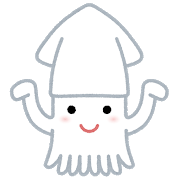 ８
３
５
２＋３で
５を　かく。
１＋２で
３を　かく。
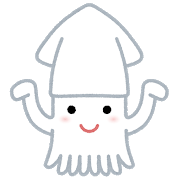 １
２
３
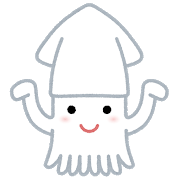 となりどうしの
かずを　たします。
こたえは、　うえの
ますに　かきます。
５＋７で
１２を　かく。
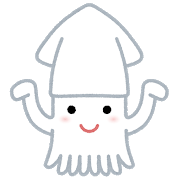 １２
５
７
３＋４で
７を　かく。
２＋３で
５を　かく。
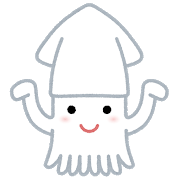 ２
３
４
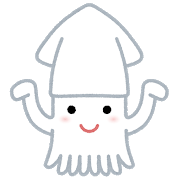 となりどうしの
かずを　たします。
こたえは、　うえの
ますに　かきます。
８＋９で
１７を　かく。
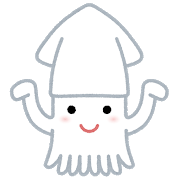 １７
８
９
３＋６で
９を　かく。
５＋３で
８を　かく。
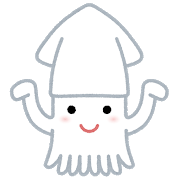 ５
３
６
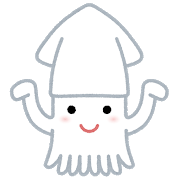 となりどうしの
かずを　たします。
こたえは、　うえの
ますに　かきます。
８＋５で
１３を　かく。
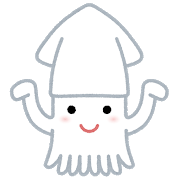 １３
８
５
２＋３で
５を　かく。
８－２で
６を　かく。
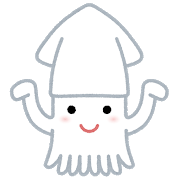 ６
２
３
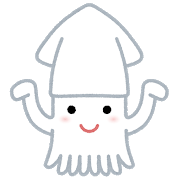 となりどうしの
かずを　たします。
こたえは、　うえの
ますに　かきます。
５＋１１で
１６を　かく。
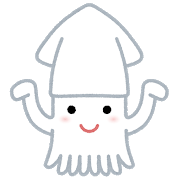 １６
５
１１
１１－８で
３を　かく。
２＋３で
５を　かく。
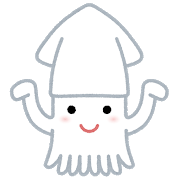 ２
３
８
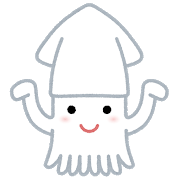 となりどうしの
かずを　たします。
こたえは、　うえの
ますに　かきます。
１２－７で
５を　かく。
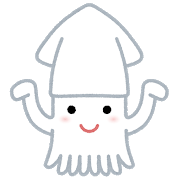 １２
７
５
５－４で
１を　かく。
７－３で
４を　かく。
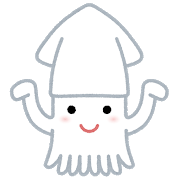 ３
４
１
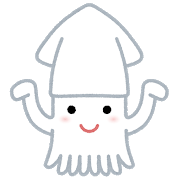 となりどうしの
かずを　たします。
こたえは、　うえの
ますに　かきます。
１７－９で
８を　かく。
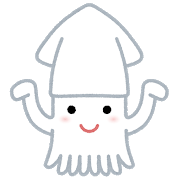 １７
８
９
９－２で
７を　かく。
８－６で
２を　かく。
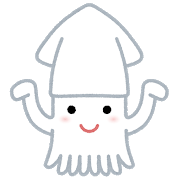 ６
２
７
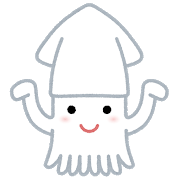 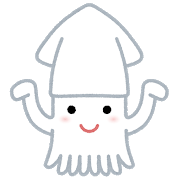 となりどうしの
かずを　たします。
こたえは、　うえの
ますに　かきます。
１２
４
８
１
３
５
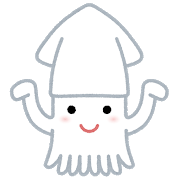 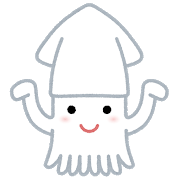 １
０
３
２
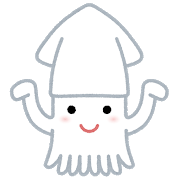 となりどうしの
かずを　たします。
こたえは、　うえの
ますに　かきます。
１７
７
１０
４
３
７
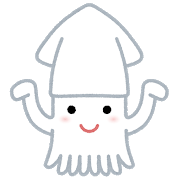 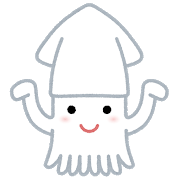 ３
１
２
５
となりどうしの
かずを　たします。
こたえは、　うえの
ますに　かきます。
１９
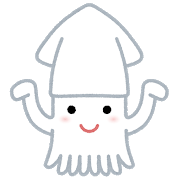 ８
７
４
４
３
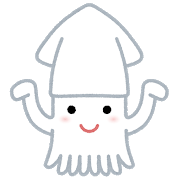 ２
２
２
１
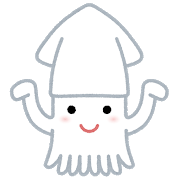 となりどうしの
かずを　たします。
こたえは、　うえの
ますに　かきます。
１８
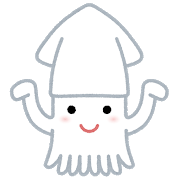 １２
６
８
４
２
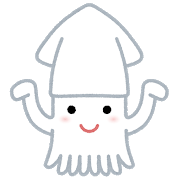 ５
３
１
１
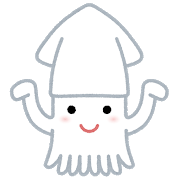